أوراق عمل وحدة


(يُظهر معرفة بالحقوق والمسؤولية الفردية)
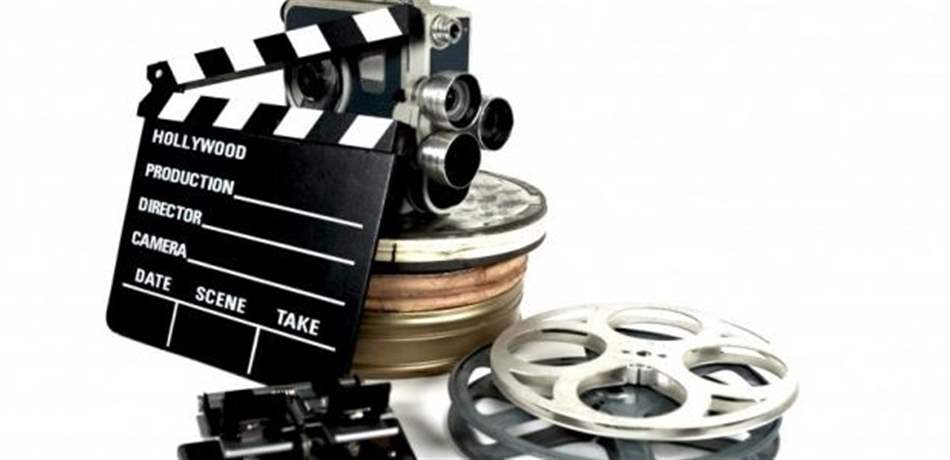 مشهد تمثيلي  يقوم به المدرب مع  الطالب 
( ان يمثل المعلم دور الشخص الحزين والطالب يتاثر من هذا الموقف
ليذهب ويواسي  المعلم من خلال العبارات  او الاشارات ).